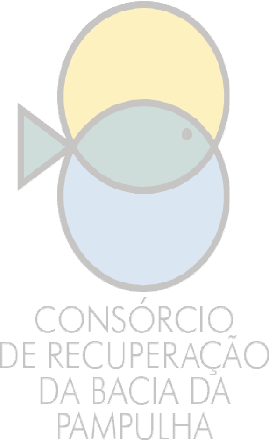 CIRCUITOS DE  PERCEPÇÃO  AMBIENTAL do CEA PROPAM
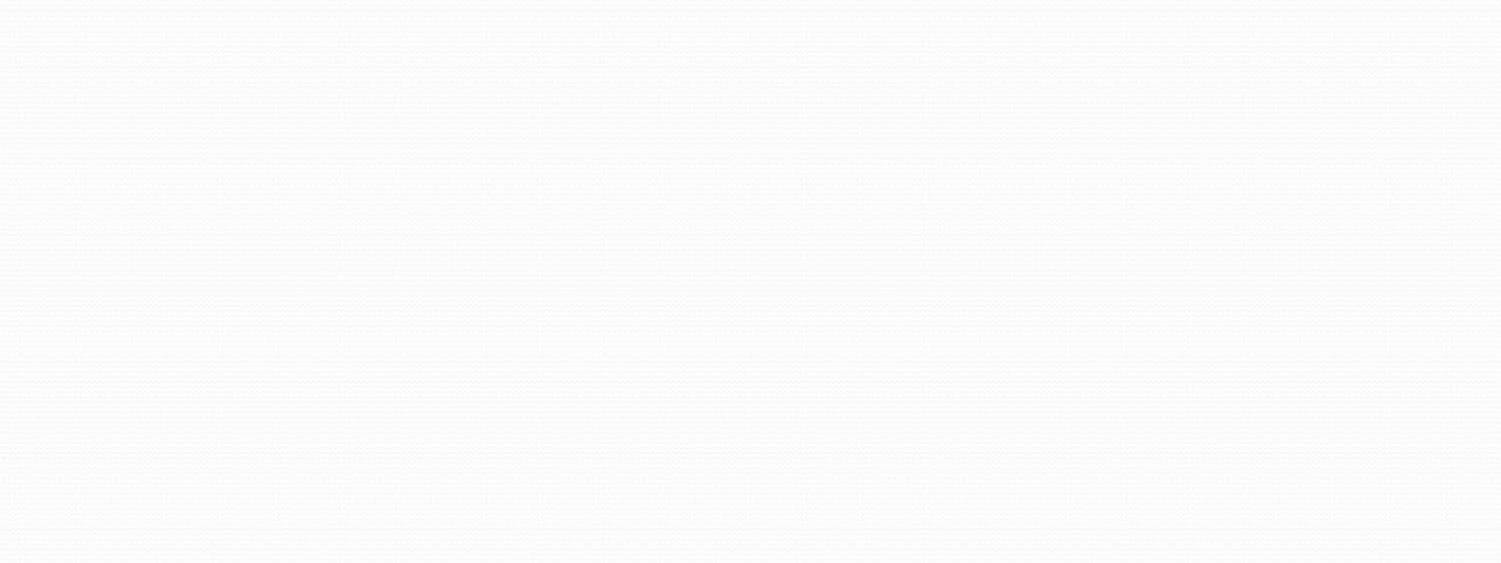 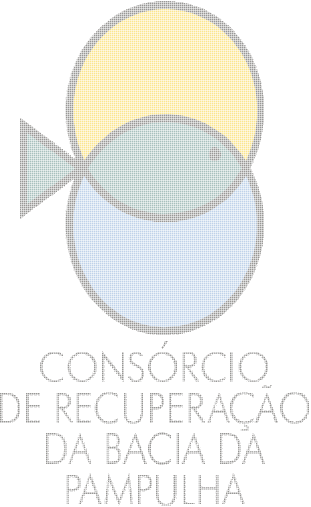 Abordagem da Bacia Hidrográfica da Lagoa da Pampulha
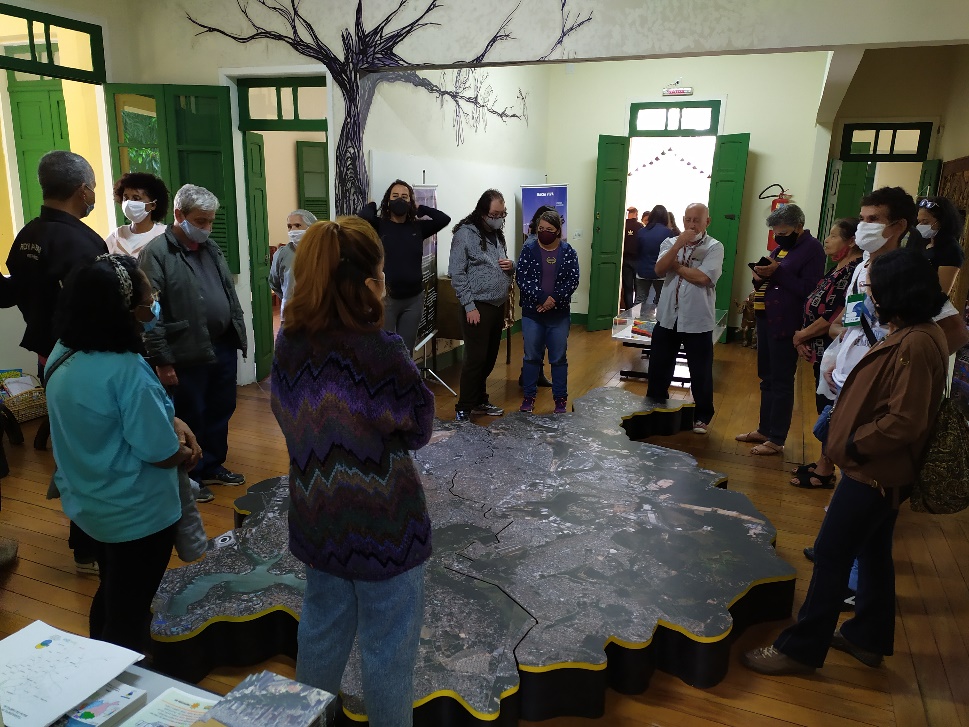 Duração: 40 minutos
Faixa etária: todas as idades

Momento introdutório ao circuito 
de percepção ambiental.


Conversa a partir das maquetes da bacia hidrográfica da Lagoa da Pampulha com abordagem de diferentes conceitos ambientais com adequação à faixa etária.
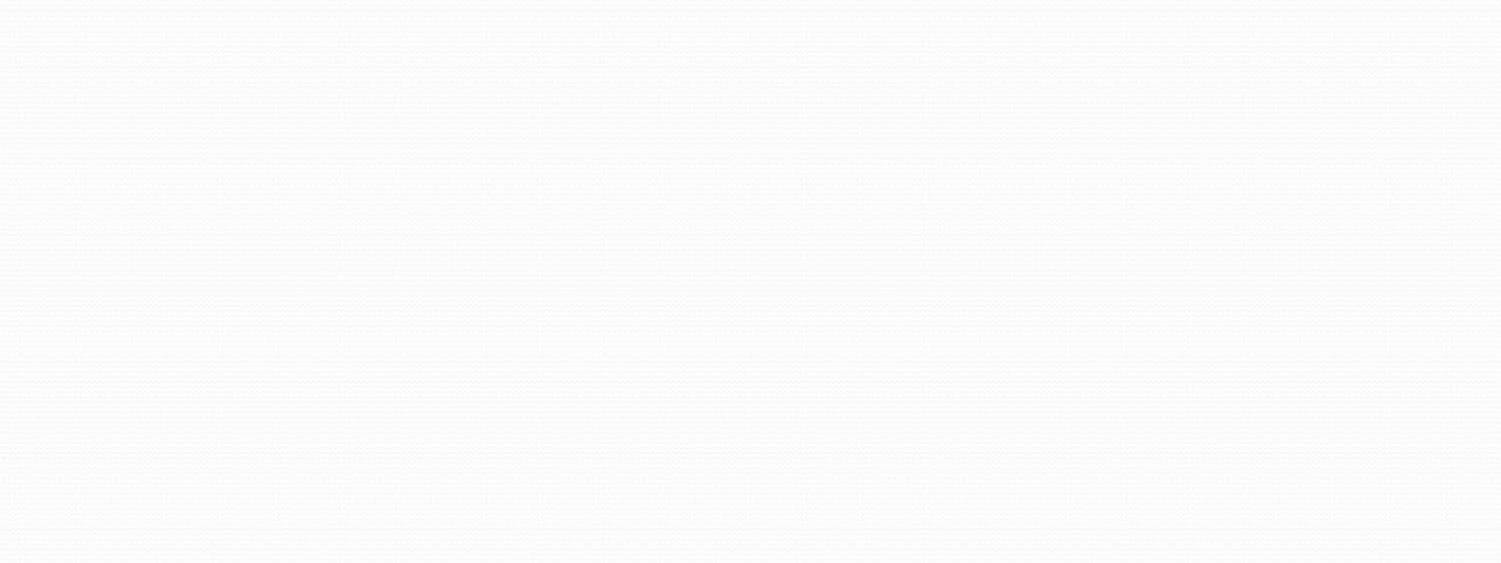 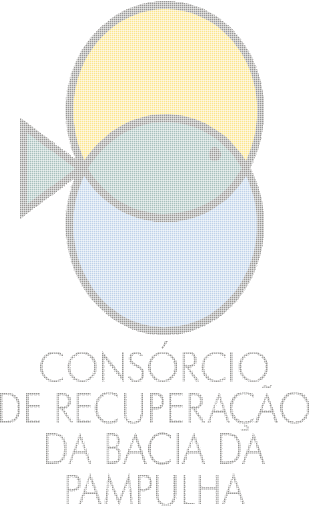 Temas abordados para cada faixa etária
Educação Infantil

Nascentes
Córregos
Esgoto
Uso e importância da água
Bacia hidrográfica da Lagoa 
da  Pampulha 
Fauna e flora da Lagoa da 
Pampulha
Geração e destinação de 
resíduos
Os 4 R’s: repensar, reduzir, reutilizar e reciclar
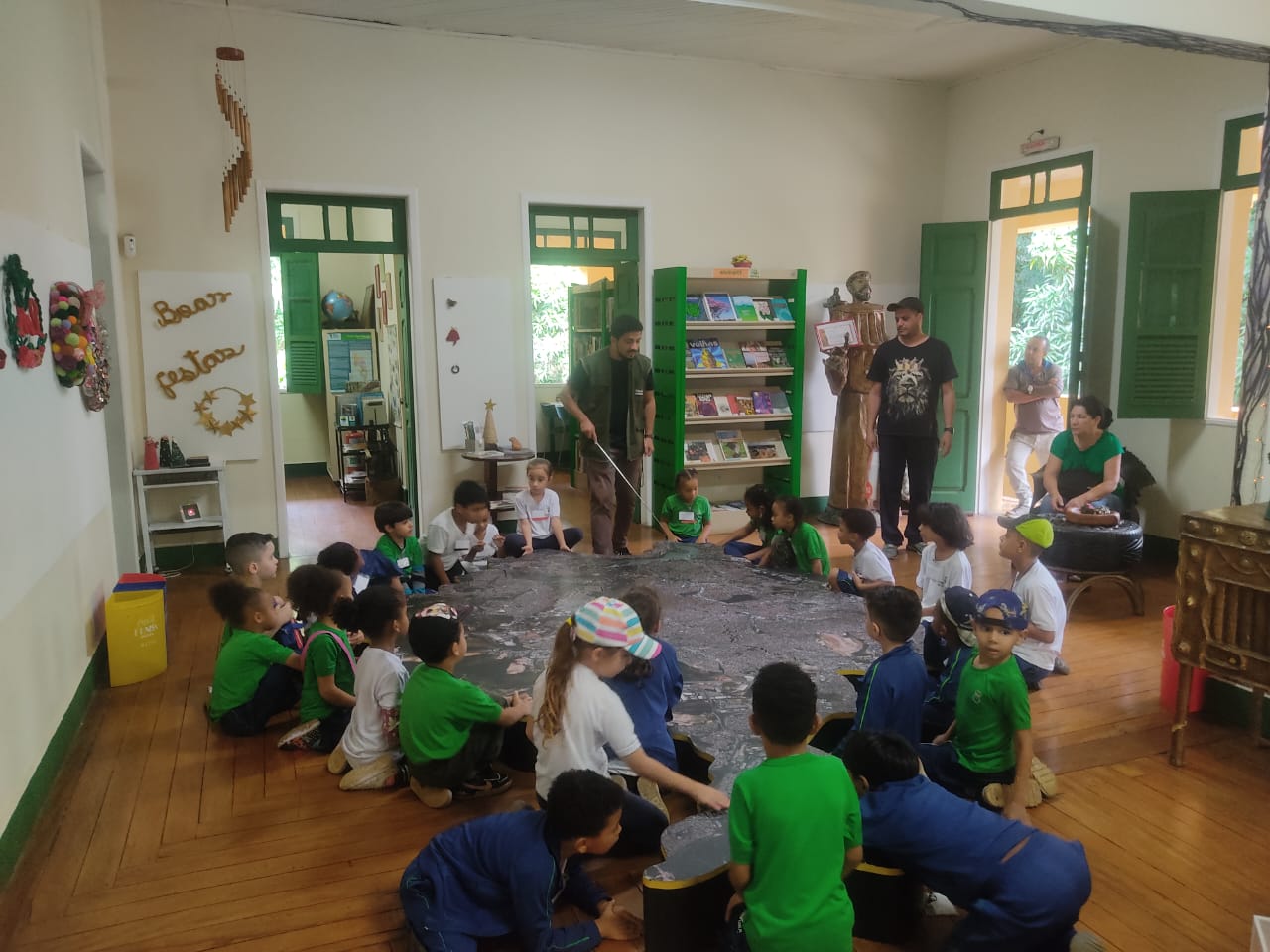 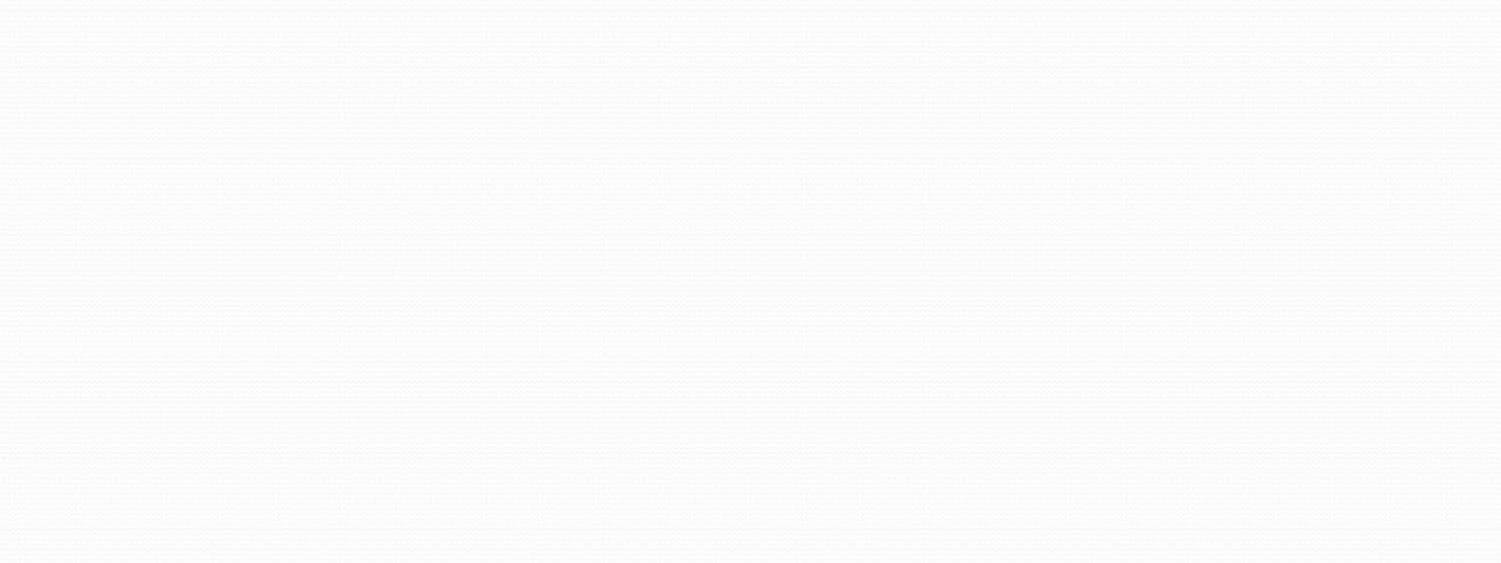 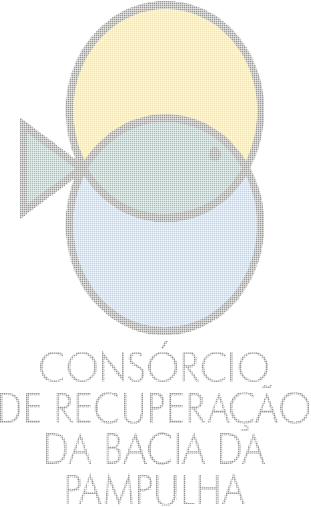 Temas abordados para cada faixa etária
Ensino Fundamental I  (6 a 9 anos)
Nascentes, córregos
Esgoto
Uso e importância da água
Bacia hidrográfica da Lagoa da  
Pampulha
História da Represa da 
Pampulha  e Patrimônio Histórico
Fauna e Flora da Lagoa da 
Pampulha
Impactos ambientais na bacia da 
Pampulha
erosão e assoreamento,
esgoto e eutrofização
Geração e destinação de resíduos
Os 4 R’s: repensar, reduzir, reutilizar e reciclar
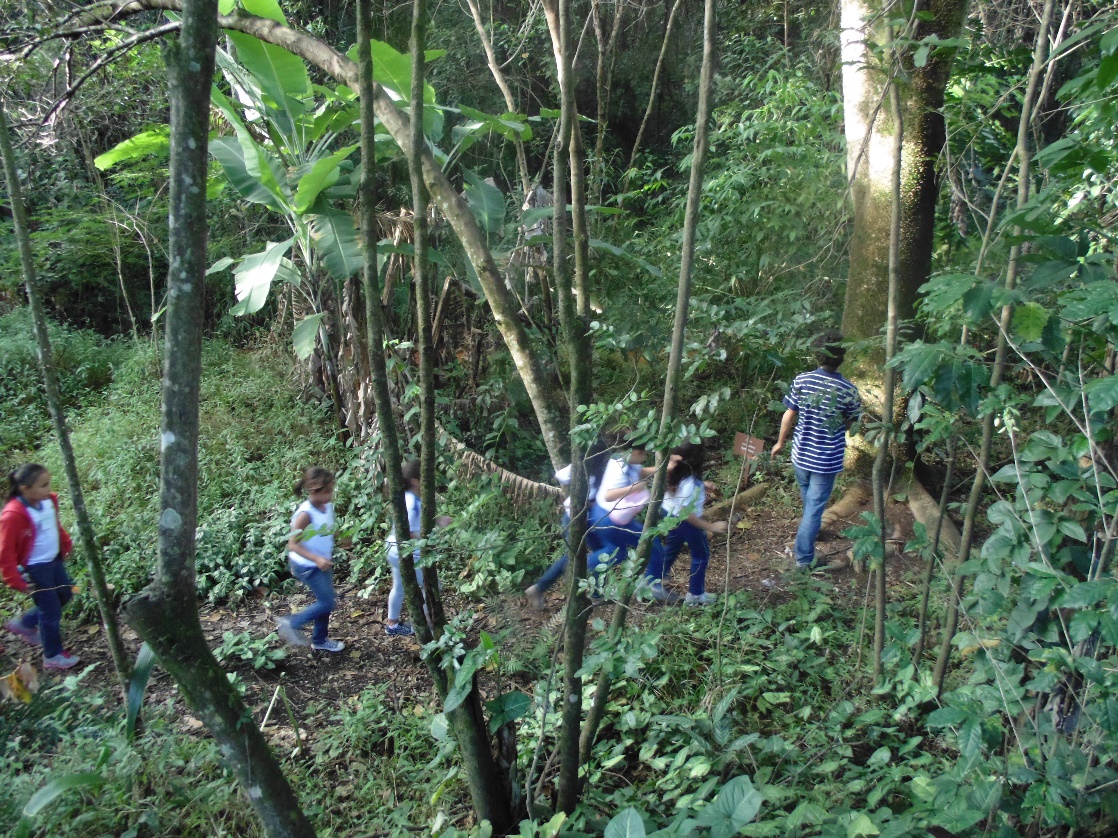 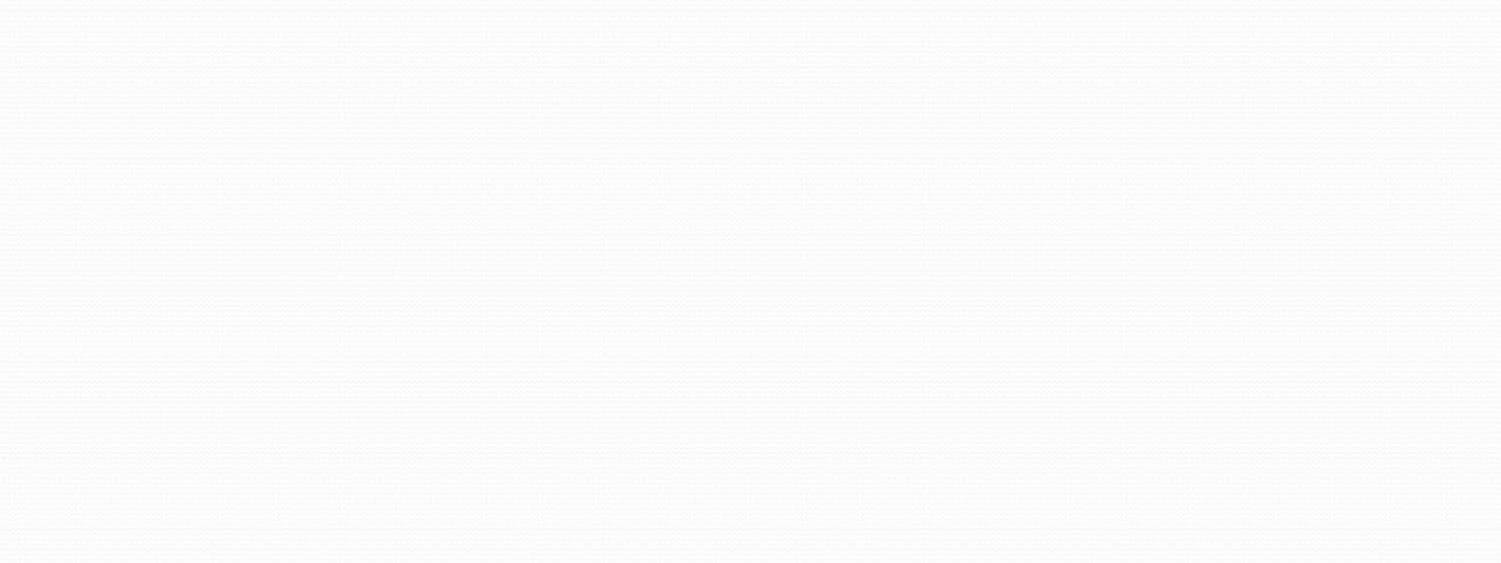 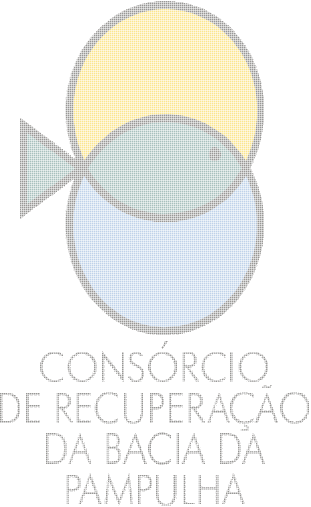 Temas abordados para cada faixa etária
Ensino Fundamental II  (10 a 14 anos)
Nascentes, córregos
Esgoto
Uso e importância da água
Bacia hidrográfica da Lagoa da  Pampulha
História da Represa da Pampulha  e Patrimônio Histórico
Fauna e flora da Bacia da Pampulha
Impactos ambientais na Bacia da Pampulha
erosão e assoreamento,
esgoto e eutrofização
Geração e destinação de resíduos
Os 4 R’s: repensar, reduzir, reutilizar e reciclar
Bacias Hidrográficas (Pampulha, Onça, Velhas, São  Francisco)
Água virtual
Fontes limpas de geração de energia elétrica
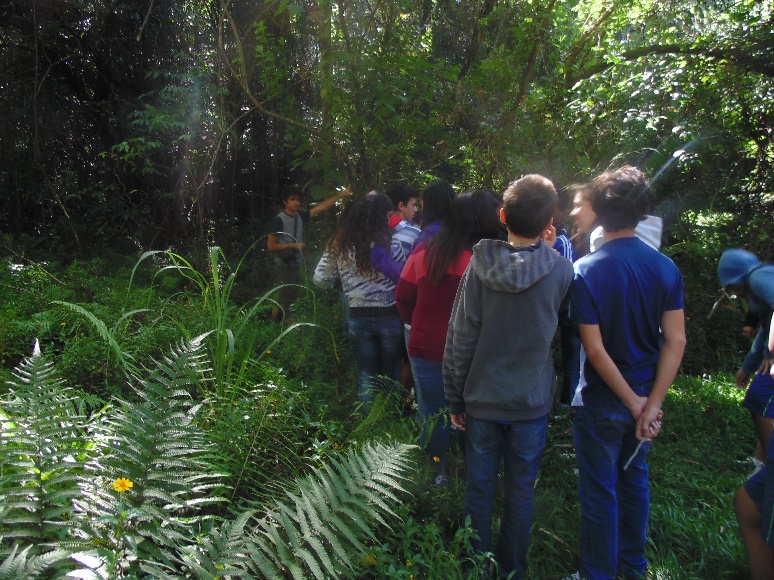 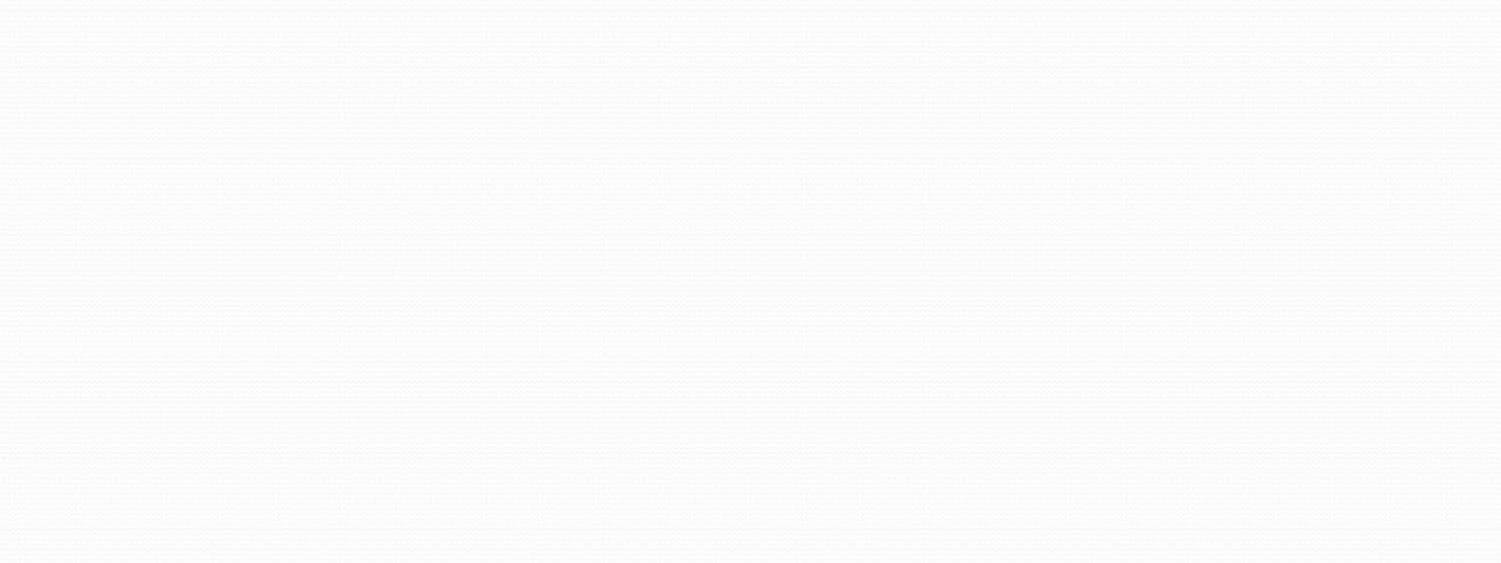 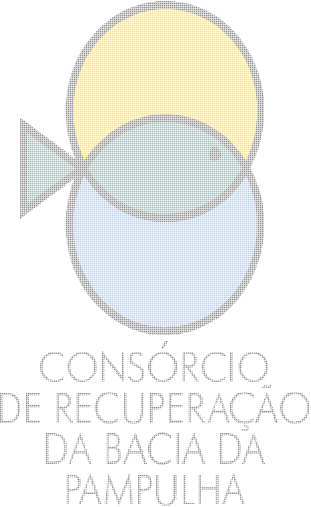 Temas abordados para cada faixa etária
Ensino Médio e público adulto
Bacias Hidrográficas (Pampulha, Onça, Velhas e São Francisco)
Córregos, geomorfologia e urbanização
Saneamento básico
Tratamento de água
Impactos ambientais
erosão & assoreamento,
esgoto & eutrofização
Geração e destinação de 
resíduos sólidos
Água virtual
Fontes limpas de geração de energia elétrica
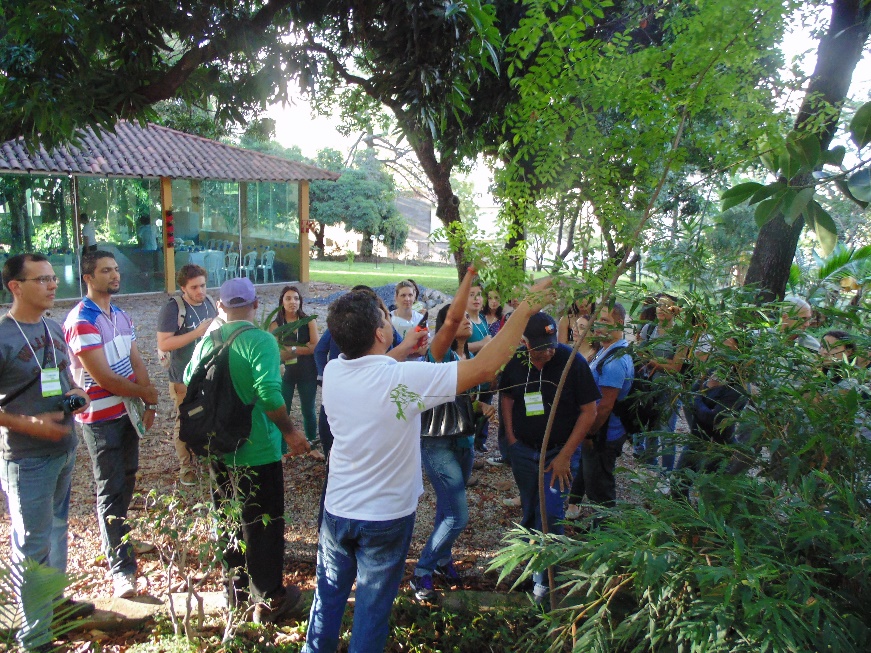 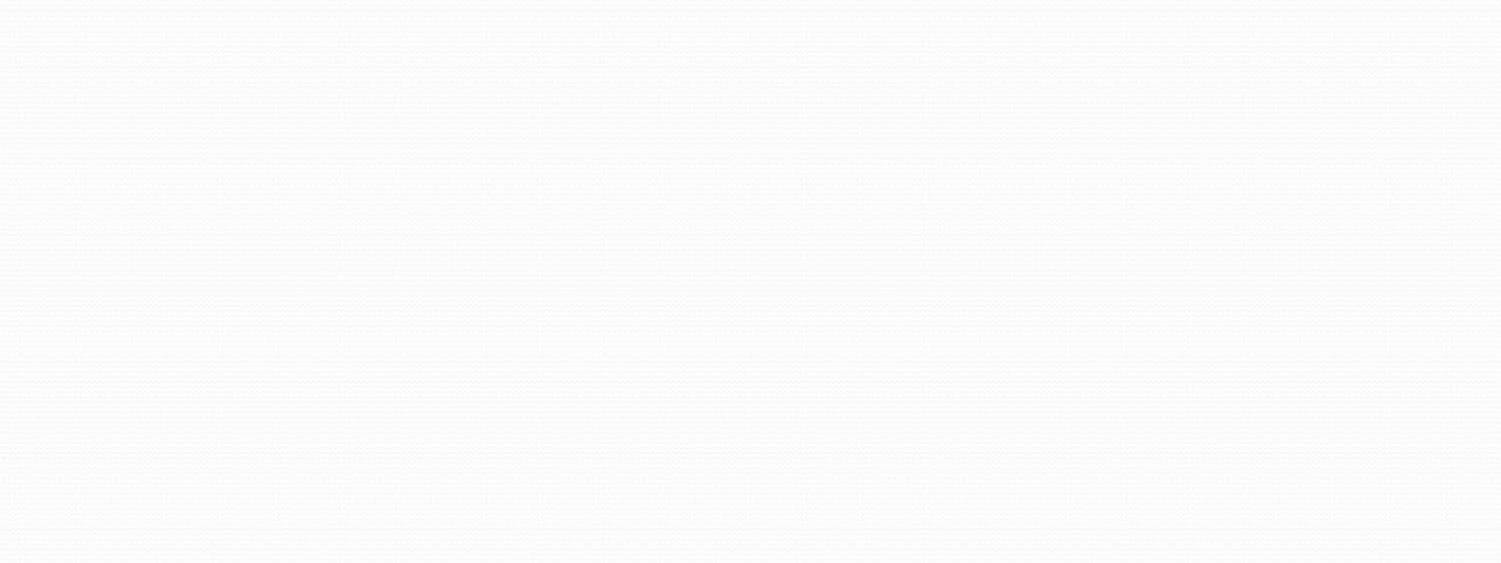 Atividades de Campo
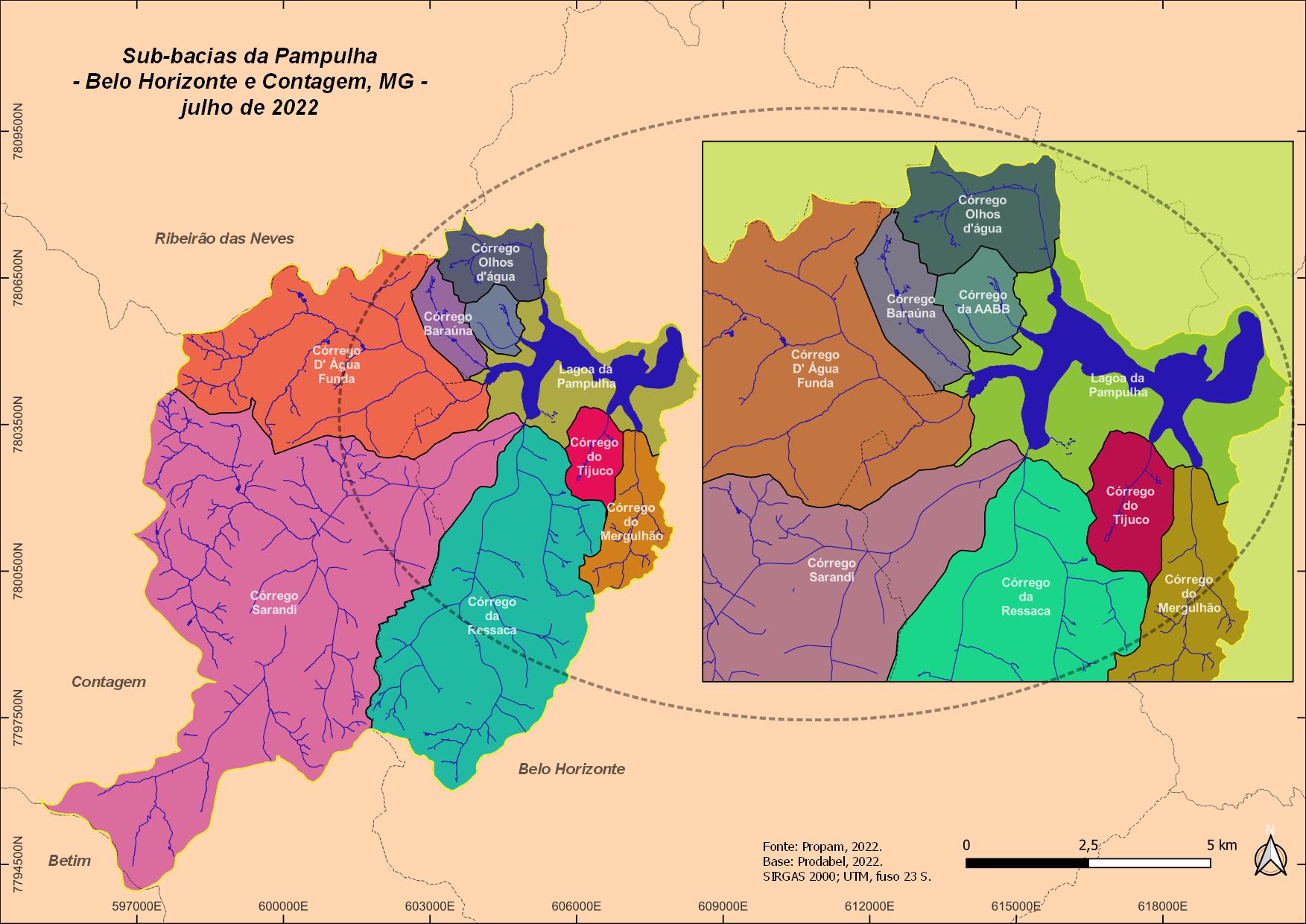 1. Circuito Interno (CEA-PROPAM)
2. Parque Municipal Ursulina Andrade de Mello
4. Igreja São Francisco de Assis
7. Mirante do Confisco
6
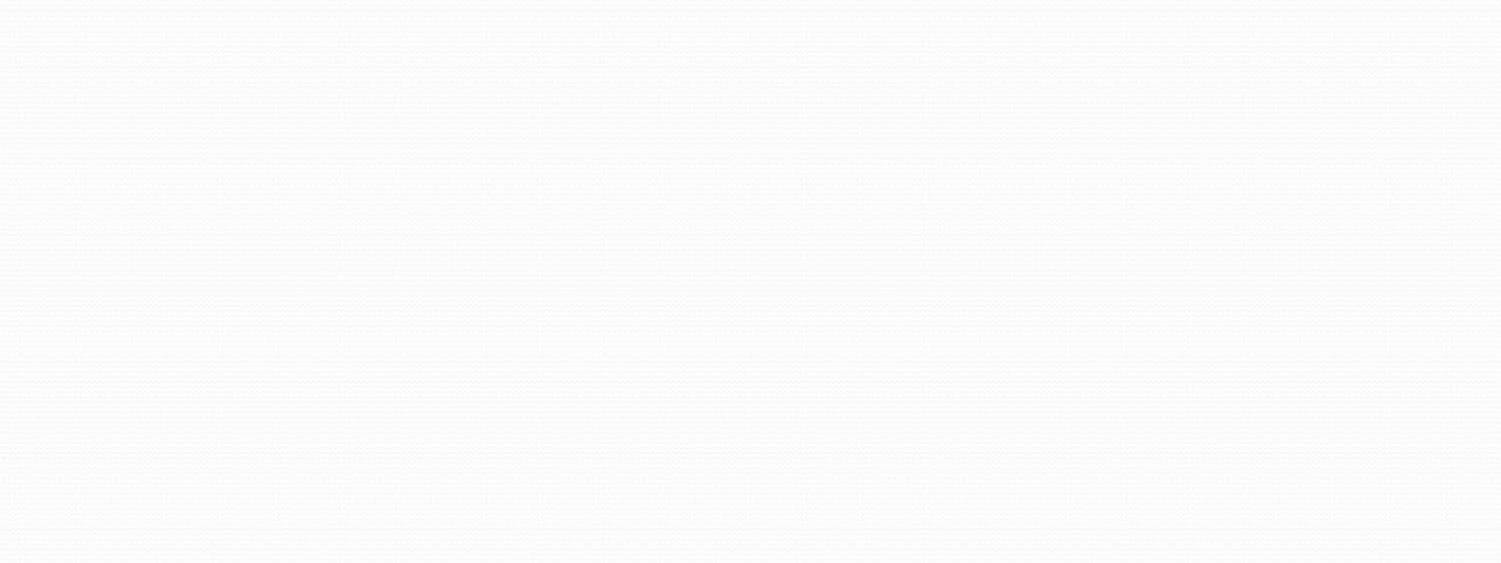 4
3
7
5
1
2
Atividade de Campo
Circuito interno no CEA PROPAM
Duração: 40 minutos
Faixa etária: Todas as idades
Abordagem:
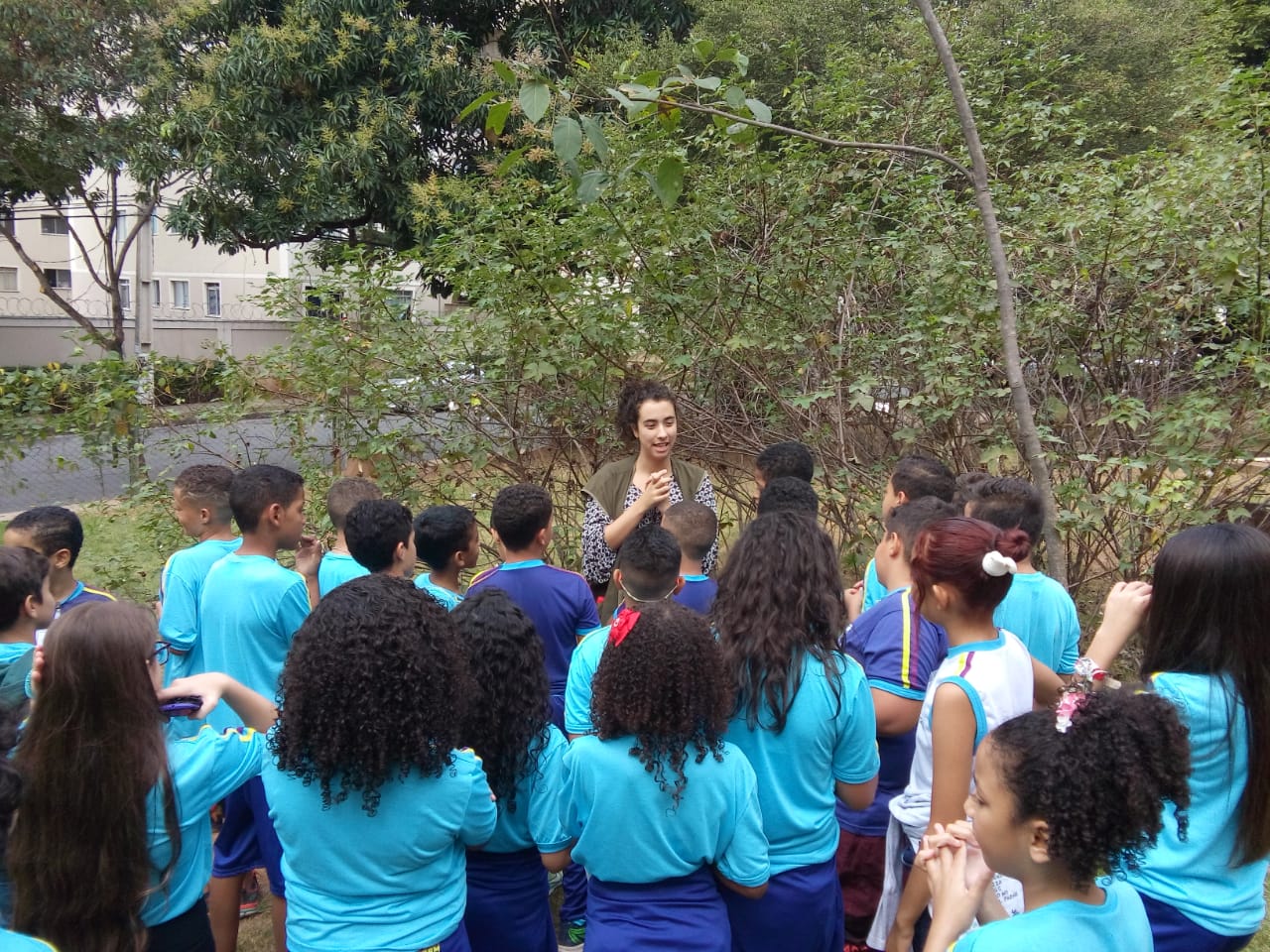 Árvores frutíferas 
Alimentação saudável 
Hortas urbanas
Impactos ambientais na 
produção/distribuição de alimentos
Compostagem (resíduos orgânicos, minhocário)
Geração e destinação de resíduos sólidos (impactos ambientais, reutilização e reciclagem, lixo eletrônico)
Água virtual
Geração de energia fotovoltaica
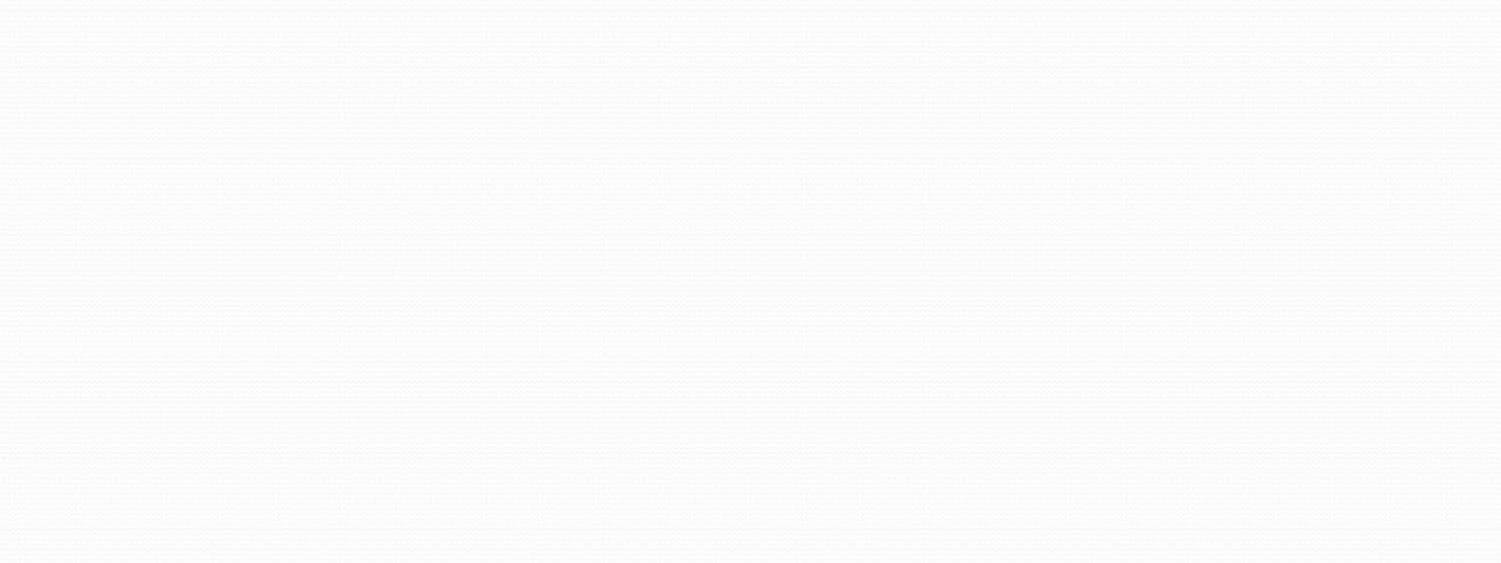 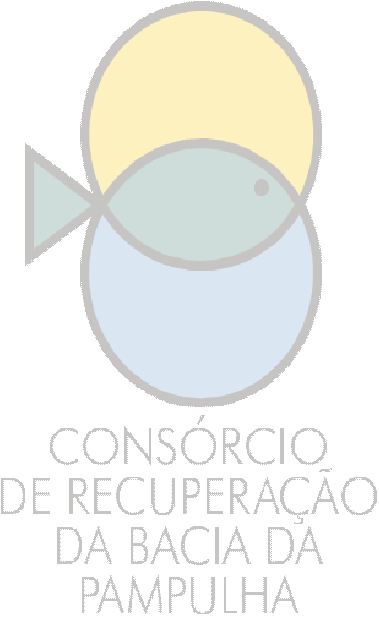 Atividade de Campo
Parque Municipal
Ursulina de Andrade Mello
4° maior parque de BH
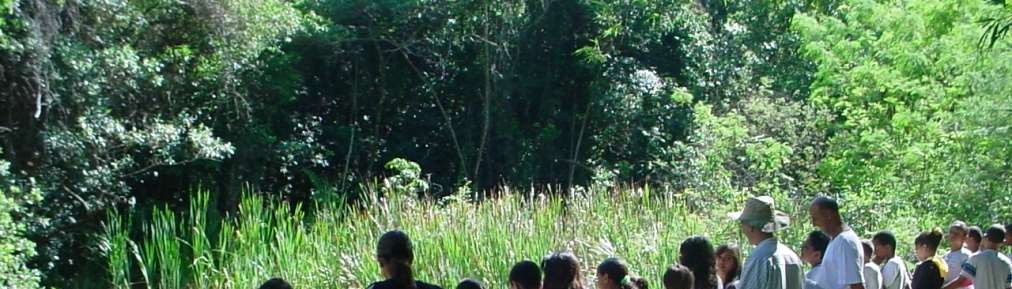 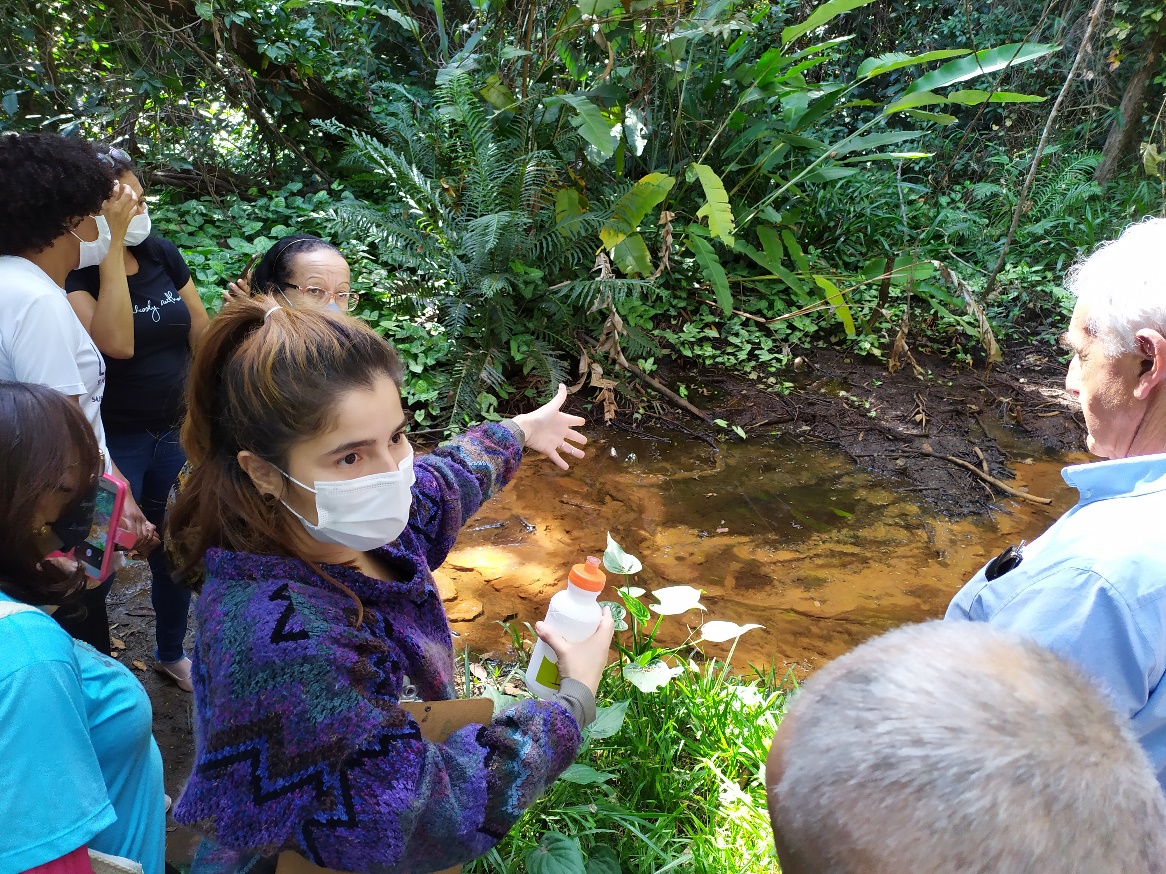 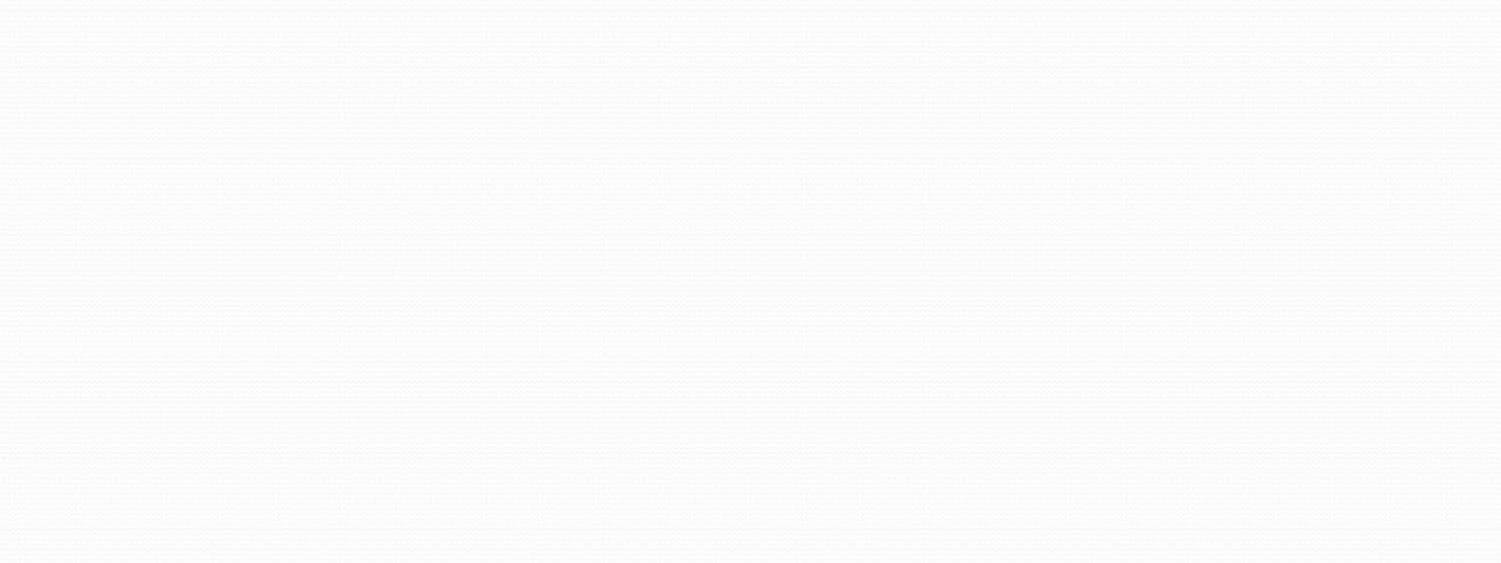 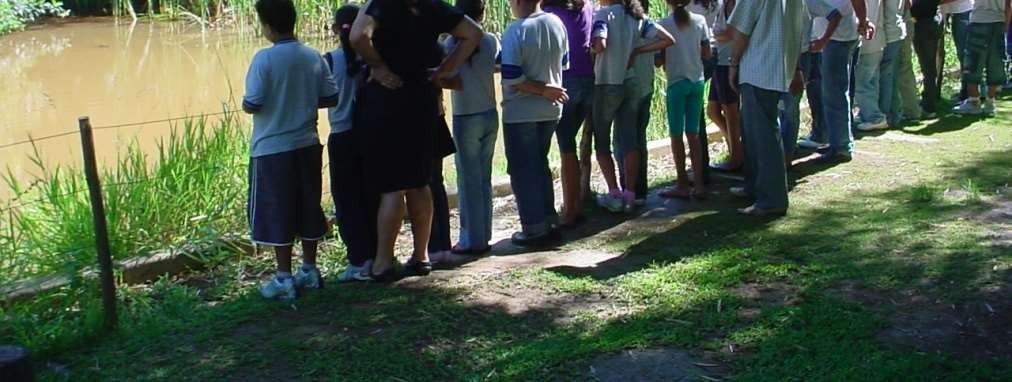 Duração: 40 minutos
Faixa etária: Todas as idades
Abordagem:	Nascentes,	Unidades	de	Conservação,	Fauna, Flora, Clima, Mata Atlântica
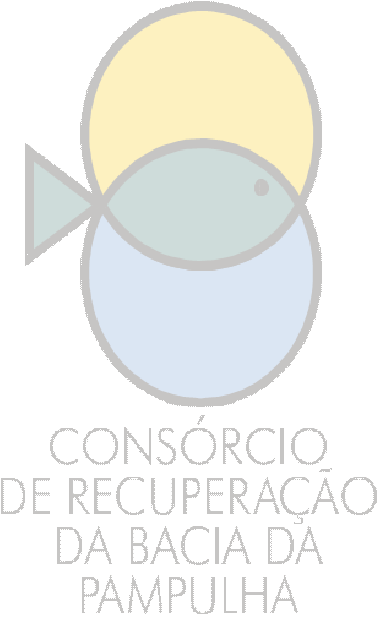 Atividade de Campo
Igreja São Francisco de Assis
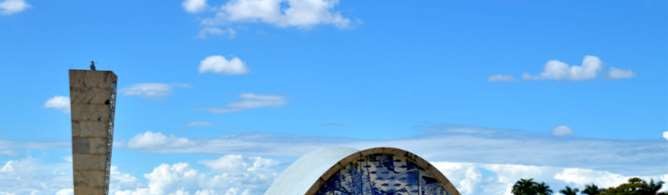 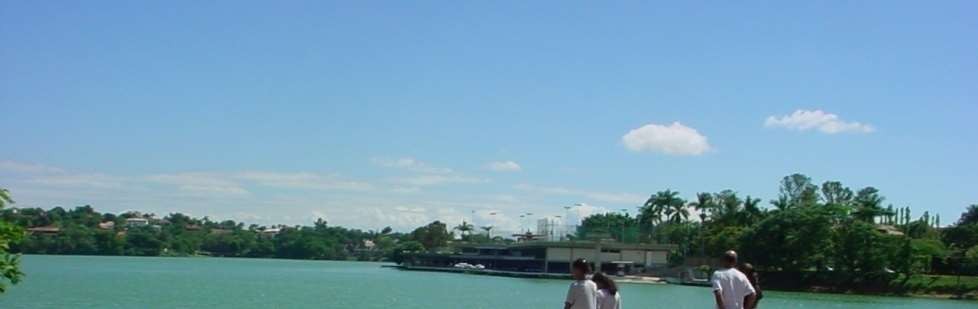 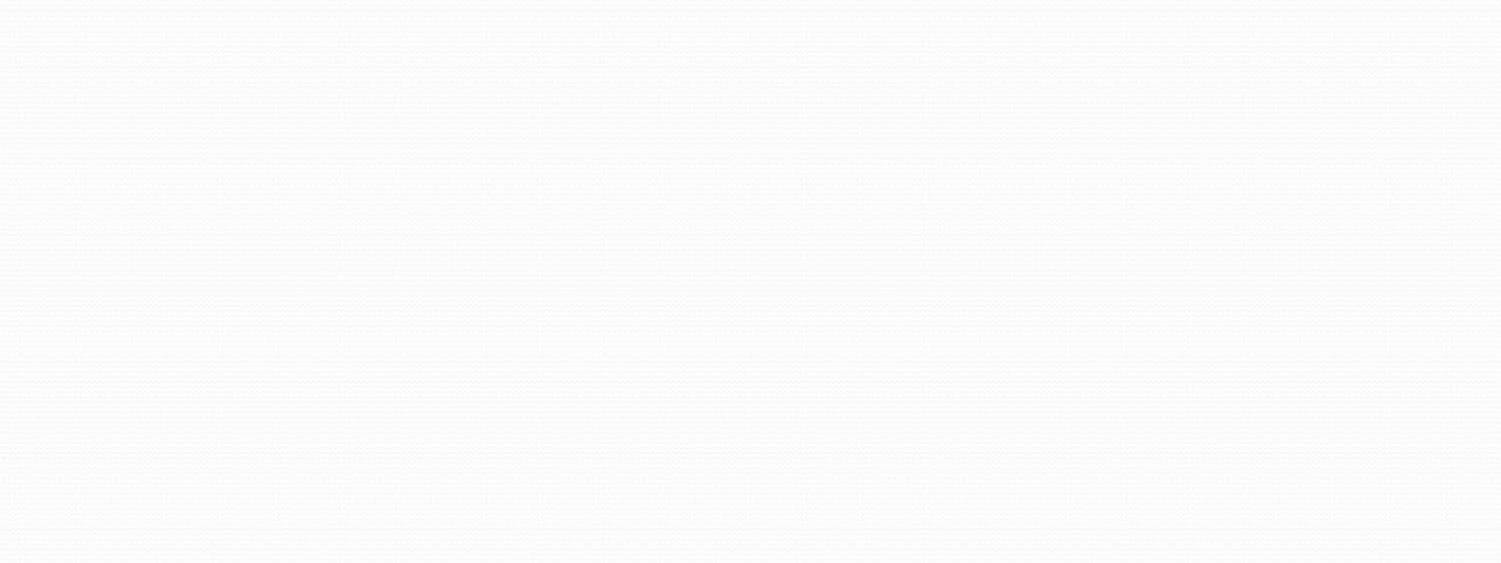 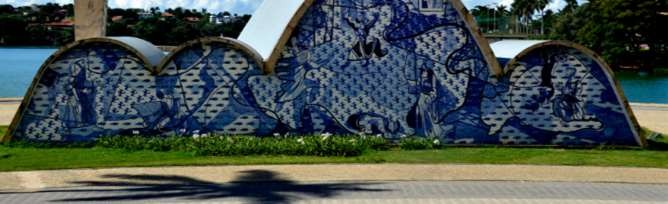 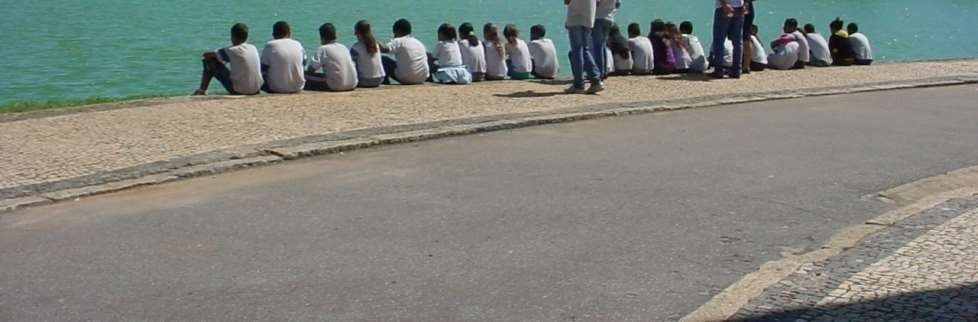 Duração: 20 minutos
Faixa etária: Todas as idades
Abordagem: História, Conjunto Arquitetônico, Patrimônio e Paisagem
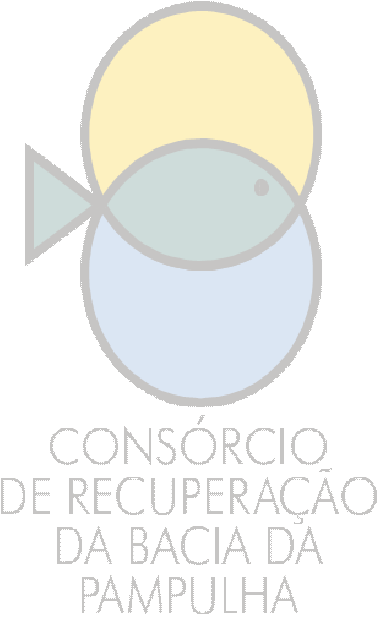 Atividade de Campo
Mirante do Confisco
Ponto panorâmico da Bacia da Pampulha
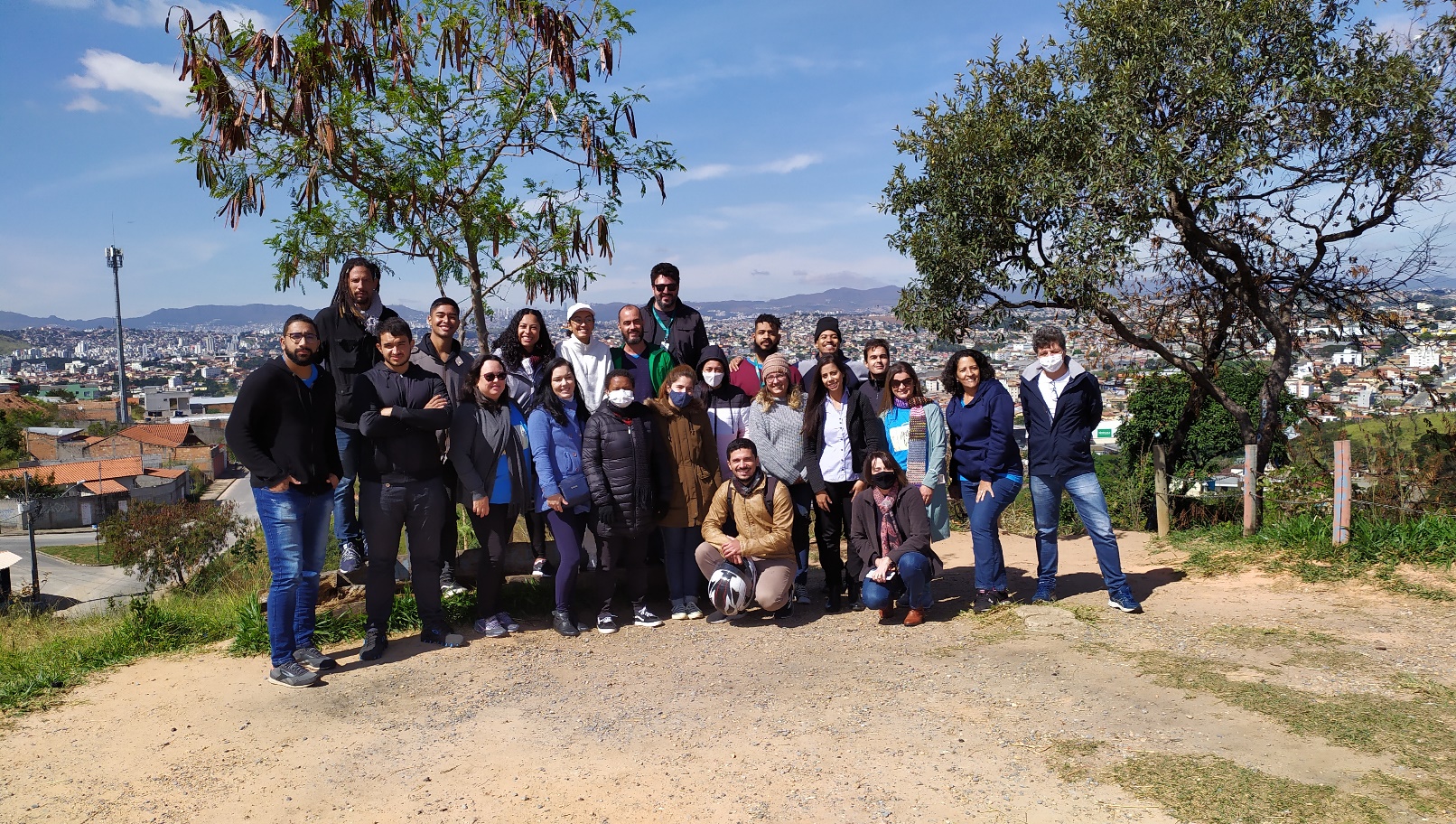 Duração: 30 minutos*
Faixa etária: A partir do Ensino fundamental II 
Abordagem: Relevo; Urbanização; Geomorfologia; Divisores de água.
*Favor considerar tempo de deslocamento do CEA
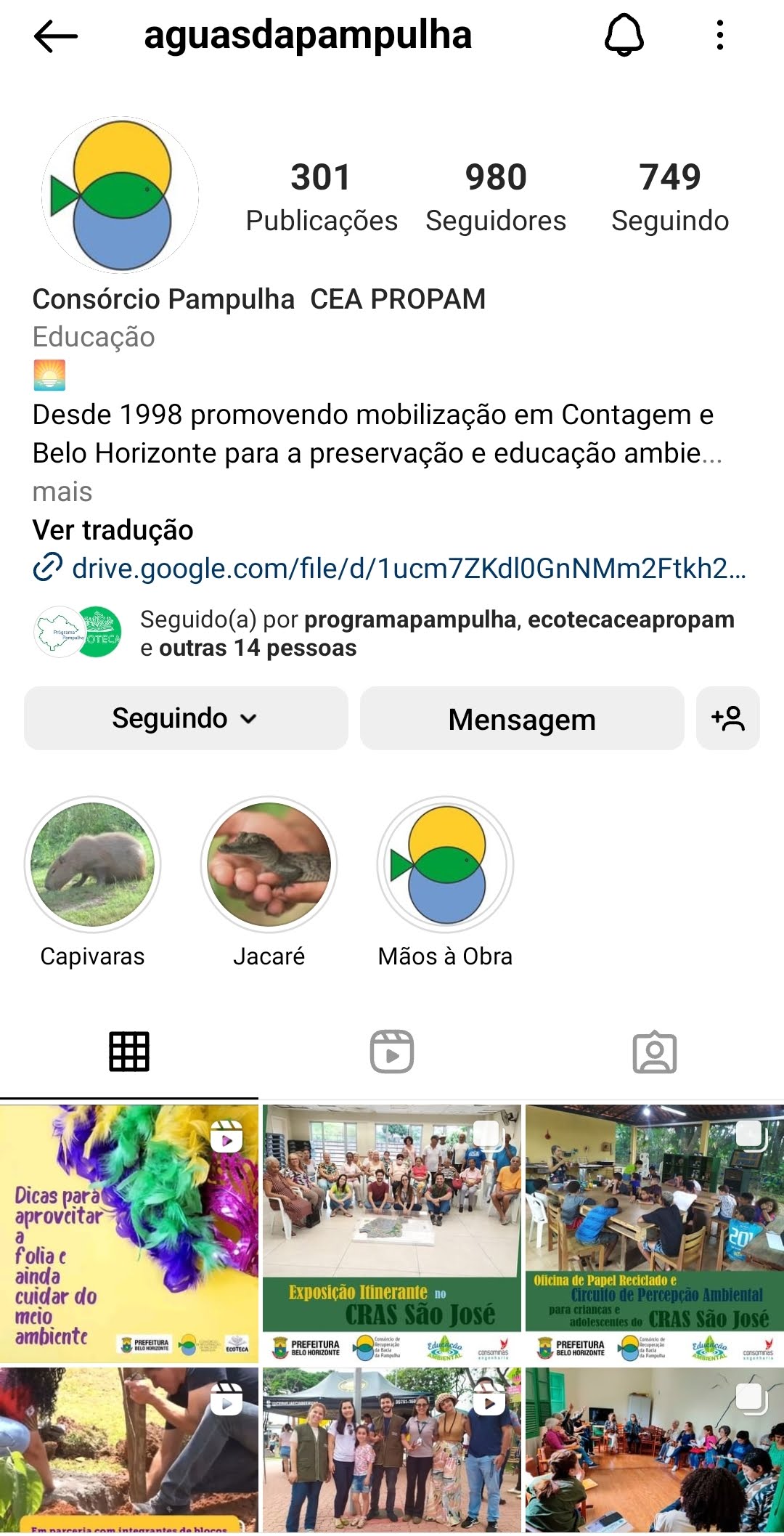 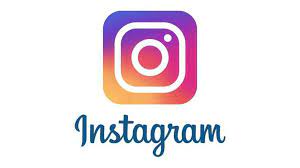 @aguasdapampulha
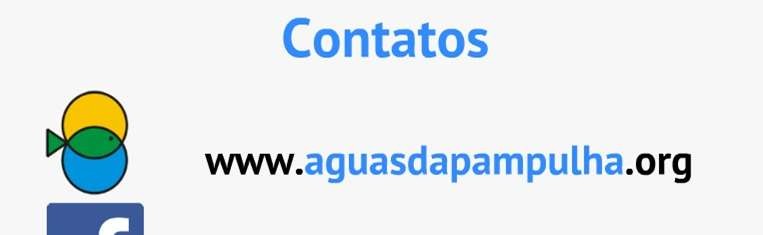 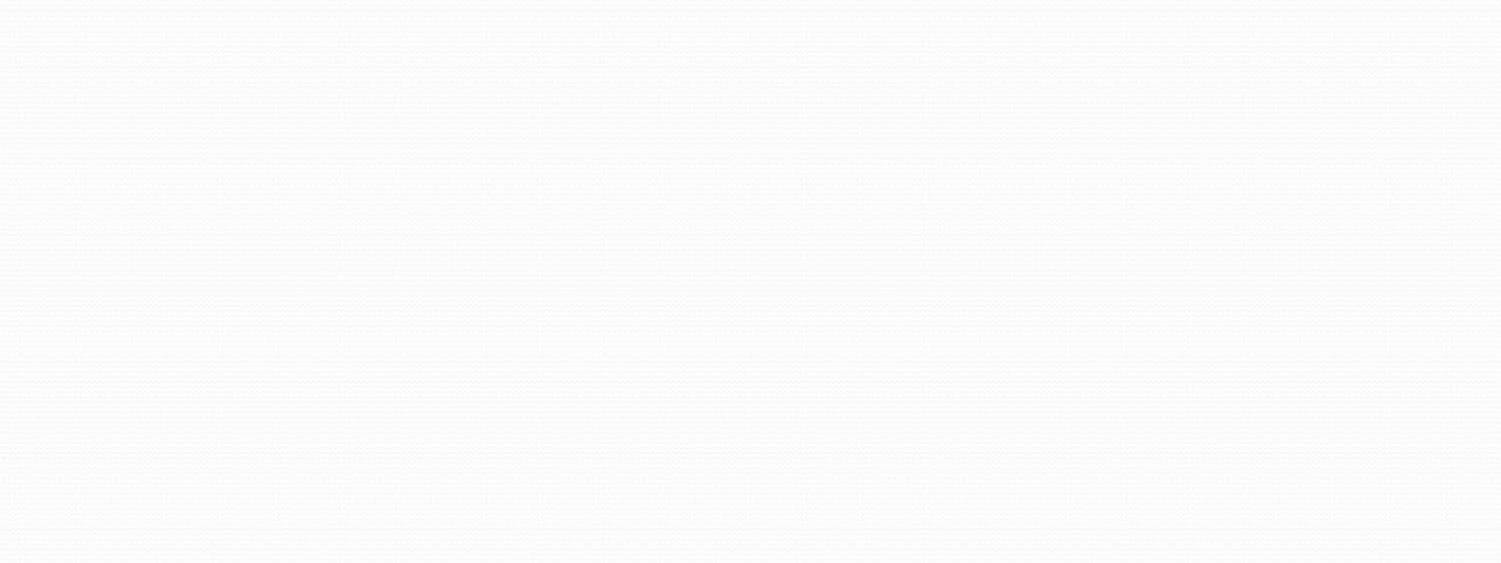 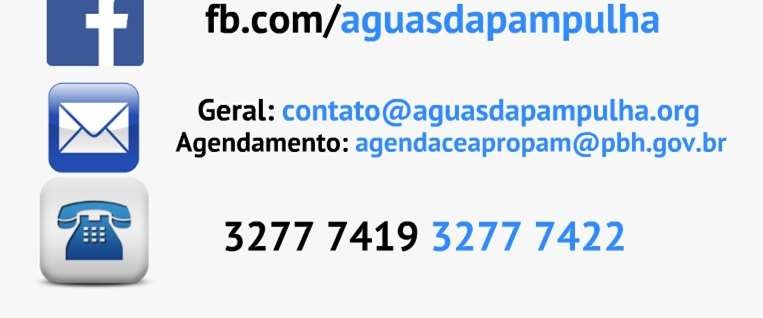 3364 3266